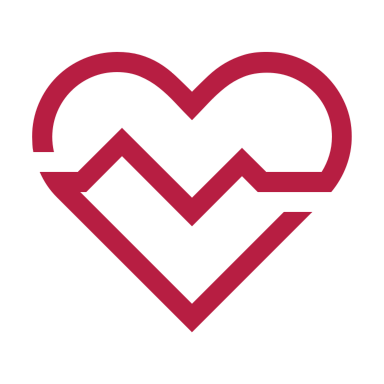 Health tracking
sundhedsvaner og monitoreringteknologi
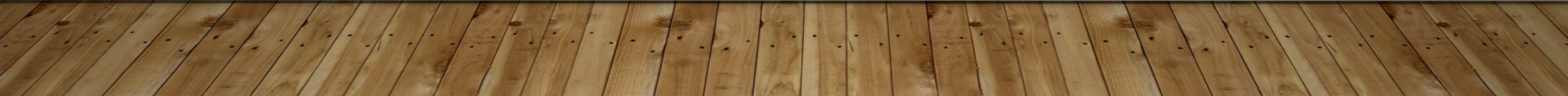 Håndledsbaserede puls- og aktivitetstrackere fra GARMIN
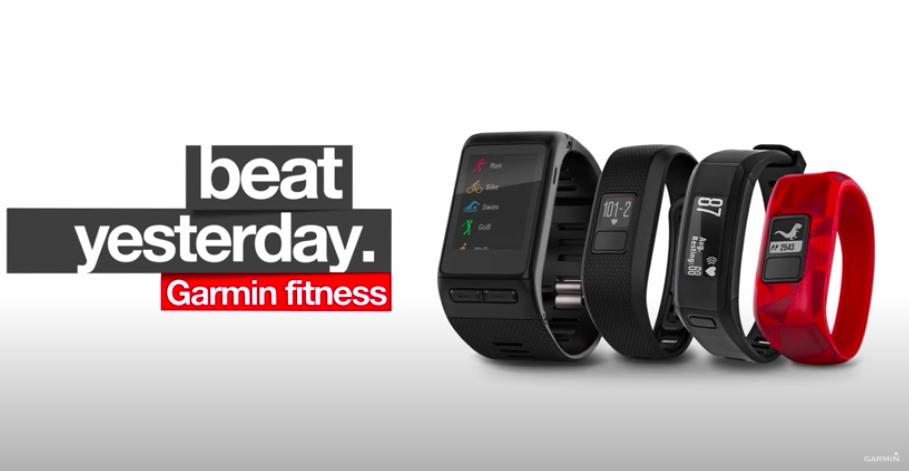 Findings -  vinkelet ud fra et visuelt impact-map
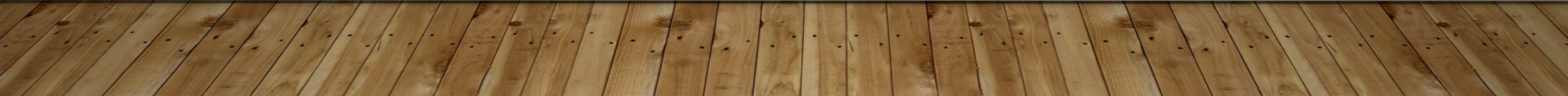 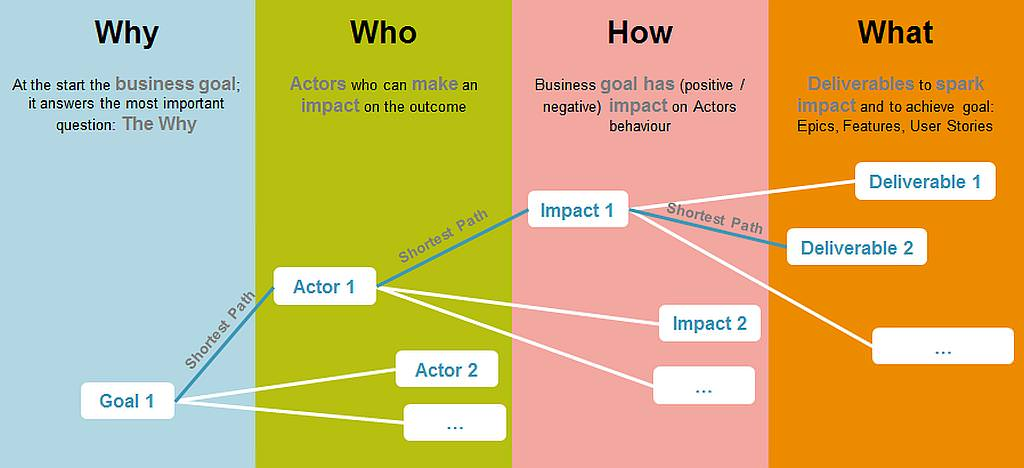 Deliverable 1: Håndledsbaseret puls- og aktivitetstrackere
Impact 1: Design af produkt, proces og organisation samt markeds push
Deliverable 2: Brugervenligt design
Actor 1: GARMIN
GOAL : 
At skabe bedre sundhedsvaner vha. af teknologiske virkemidler til målgruppen
Impact 2: 
Adaption af produkt
Deliverable 3: 
Absolut håndledsbaseret teknologi
Actor 2: Målgruppen
Impact 3: R&D
Actor 3: 
Teknologiens muligheder
Deliverable 4: Marked
Impact 4: 
markeds pull og ressourcer
Actor 4: 
Det danske samfund
Goal
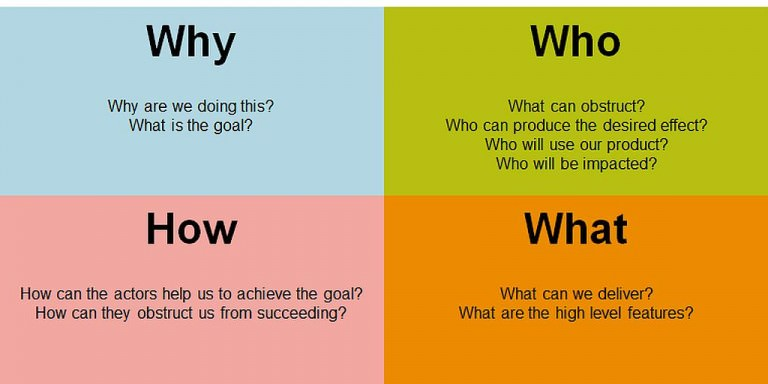 at skabe bedre sundhedsvaner vha.  Af teknologiske  virkemidler til målgruppen.
Finding:
Forskel I at give en information og fremme en adfærd
Design- vs. teknologifejl
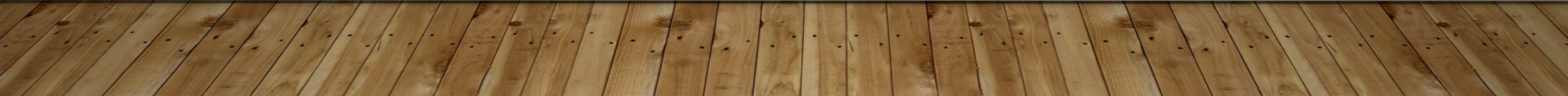 Actors
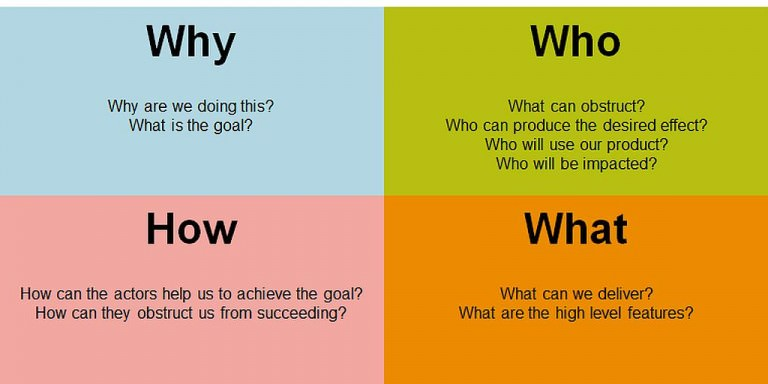 Findings:
Actor 1: GARMIN
Actor 2: Målgruppen
Actor 3: Teknologiens muligheder
Actor 4: Det danske samfund
Valg og Refleksioner
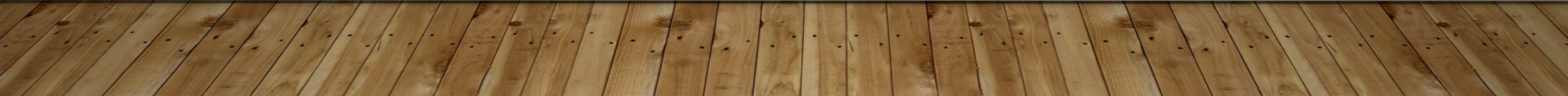 impacts
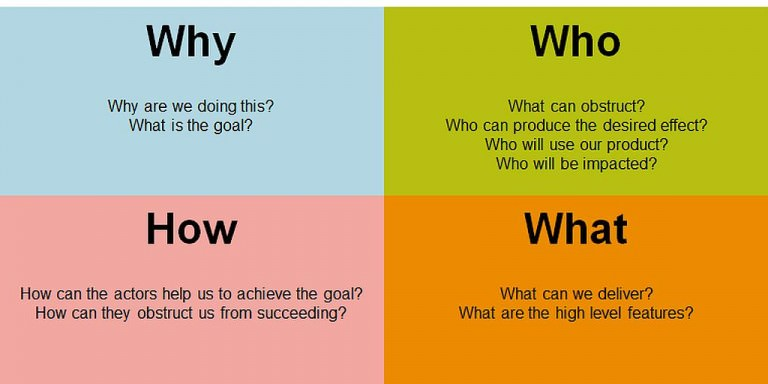 Findings: 
Impact 1: design af produkt, process og organisation samt markeds push 
Impact 2:  adaption af  product
Impact 3: R&D 
Impact 4: markeds pull, samt økonomiske ressourser til R&D
Valg og Refleksioner
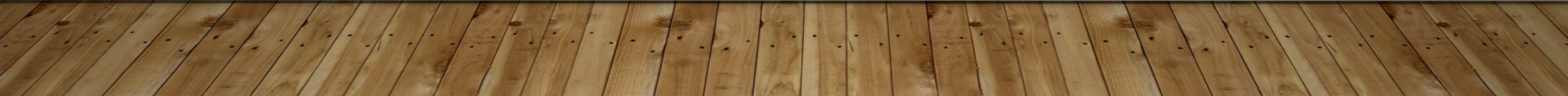 deliverables
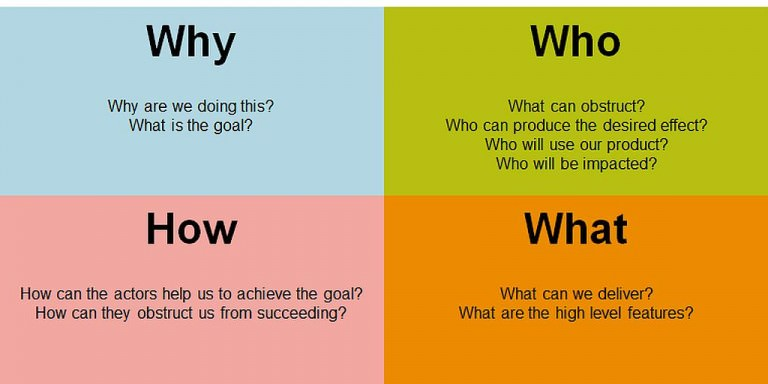 ”By answering the question:  What can we do to support the behavior change? We find our "deliverables". 
With this approach, we put the deliverables in the context of  Who it’s for? and Why it’s important? 
If we design a technical product or service, these deliverables are the features and functionalities of the intended system themselves and related organisational activities.” (Tarnowsky, 2016)
Deliverable 1: vanedannende produkt Design
 Deliverable 2:  “USABIILITY or rather, the ability of the user to take action easily.” (Eyal, 2014; 55)
Deliverable 3: absolut håndledsbaseret teknologi
Deliverable 4: marked - painkiller or vitamin? 
Valg og Refleksioner
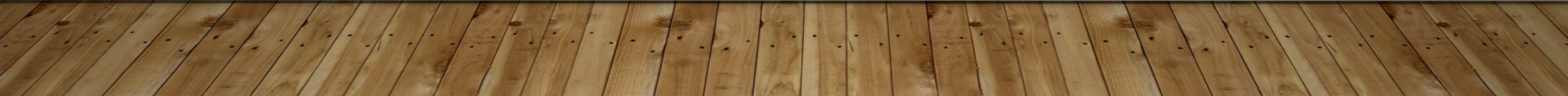